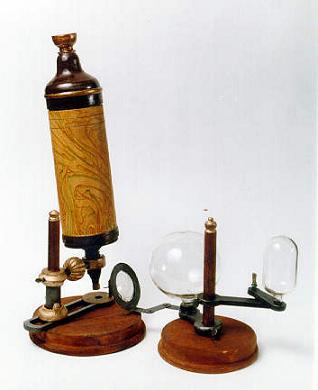 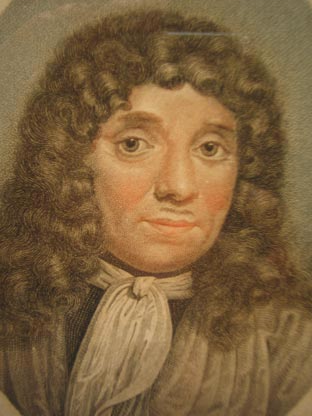 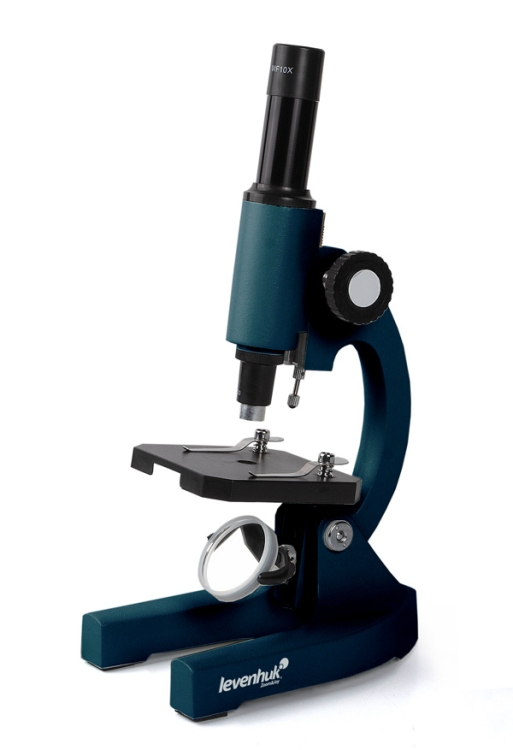 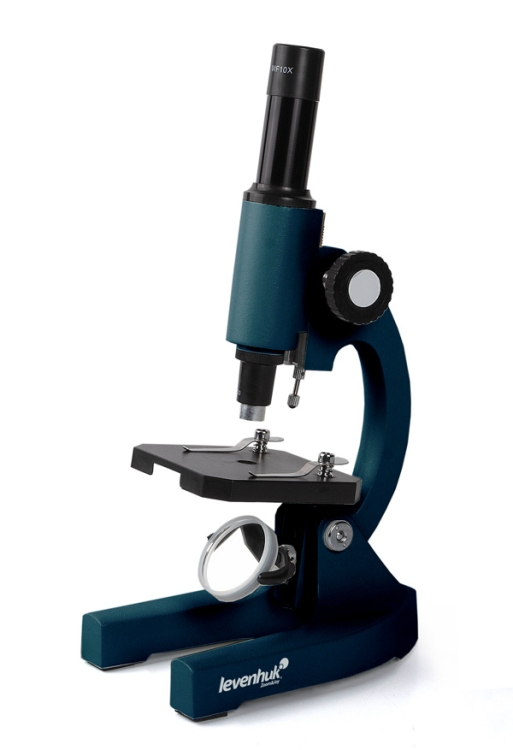 Объектив
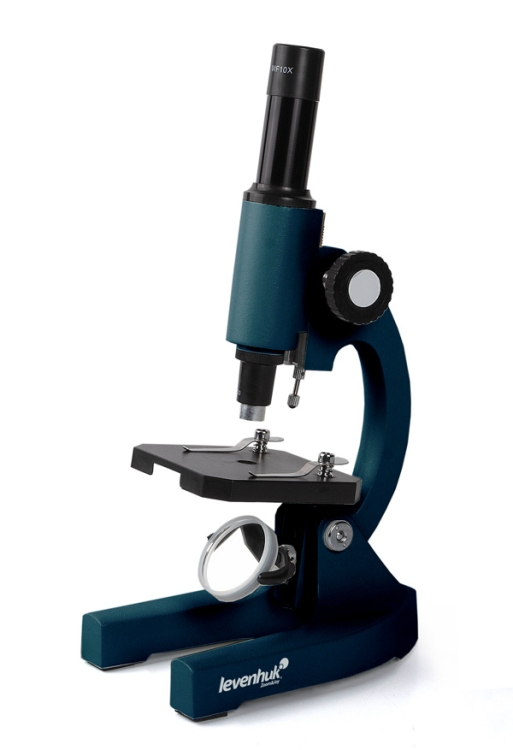 Окуляр
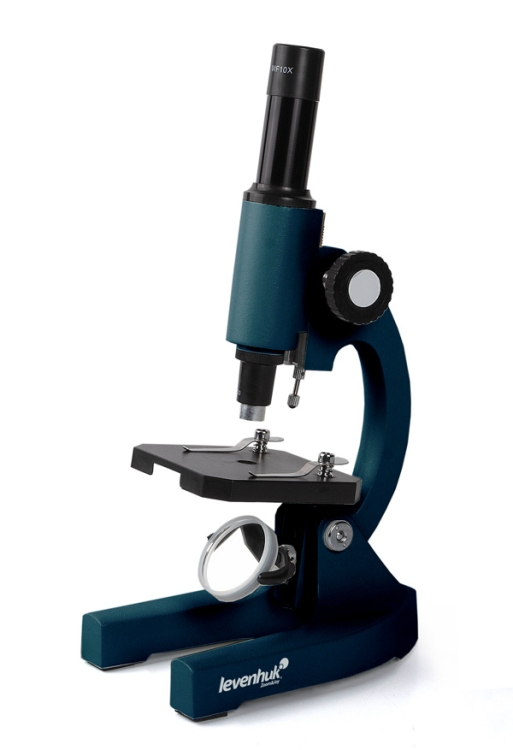 Тубус
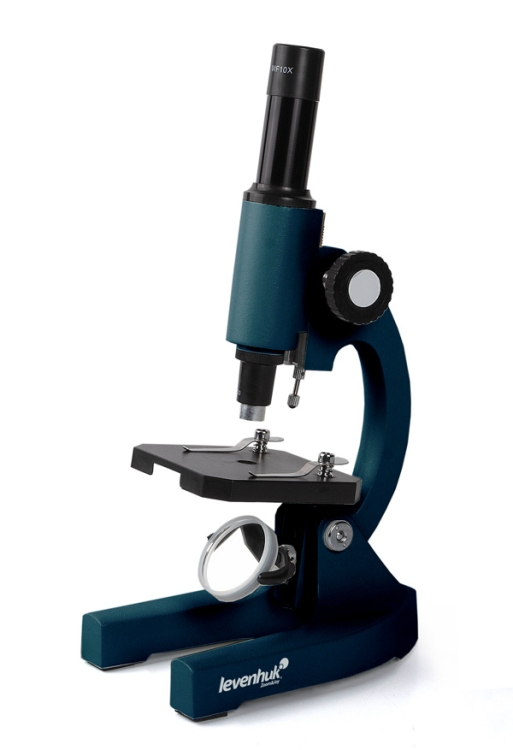 Предметный столик
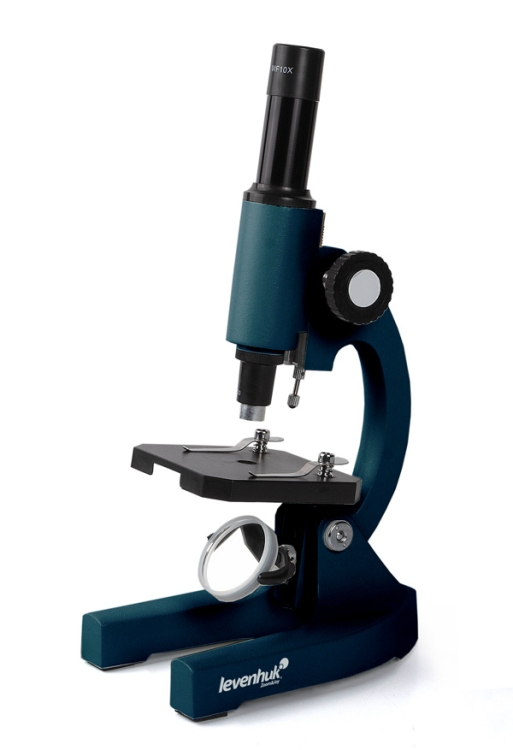 Отражающее 
зеркало
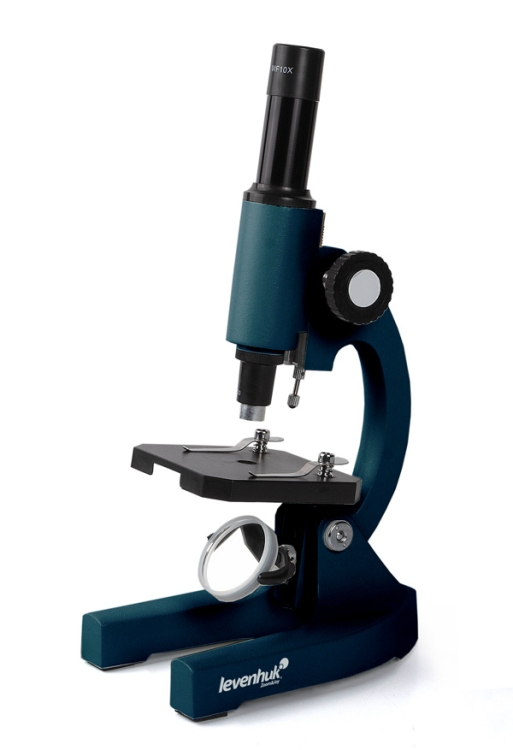 Штатив
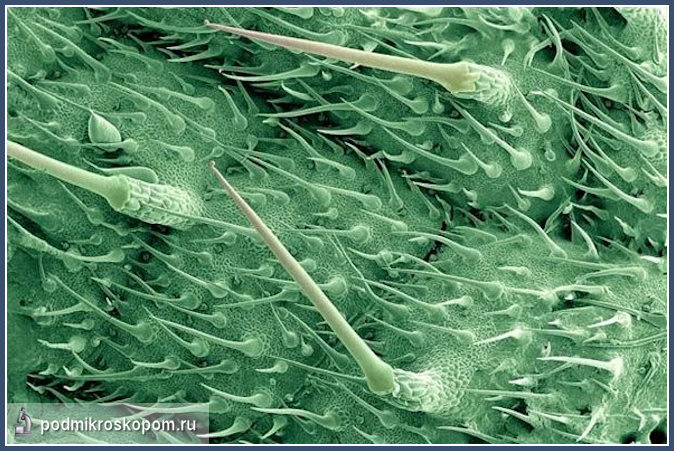 Лист крапивы
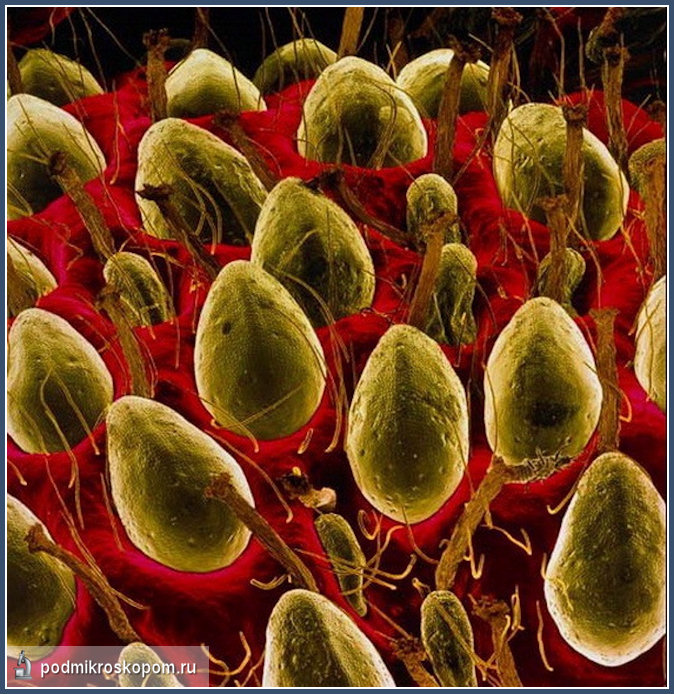 Клубника
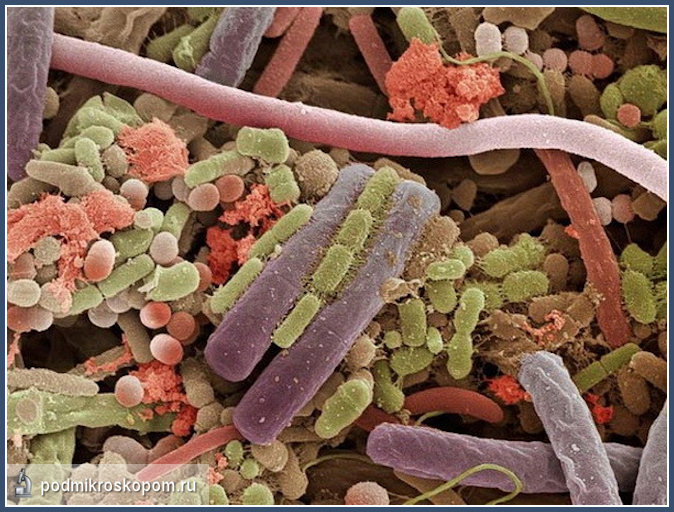 Бактерии на человеческом языке
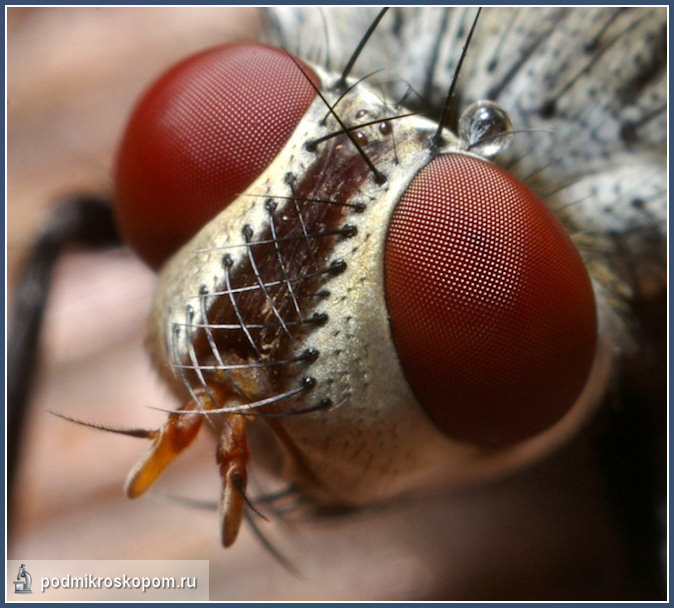 Муха
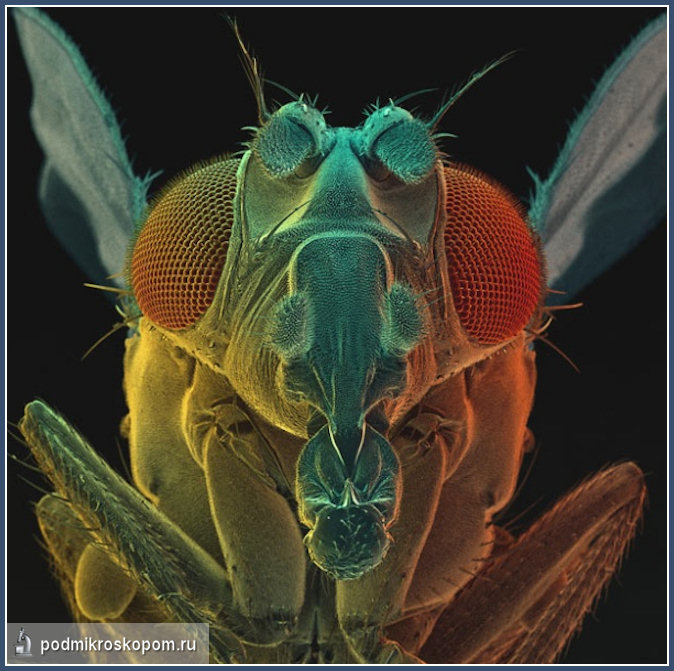 Фруктовая мошка
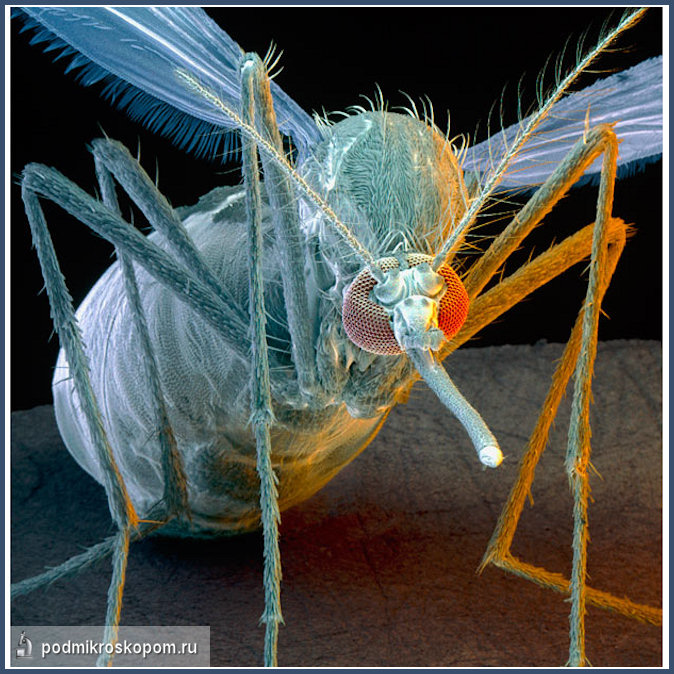 Комар
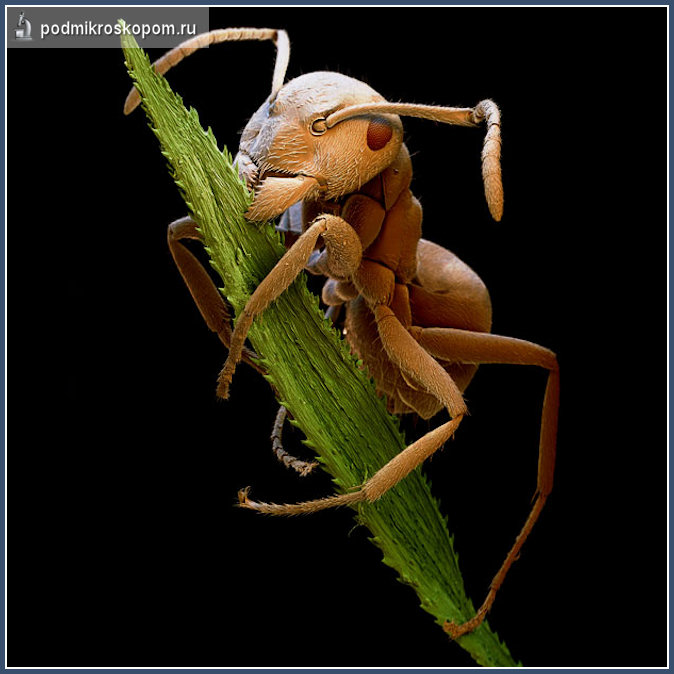 Муравей
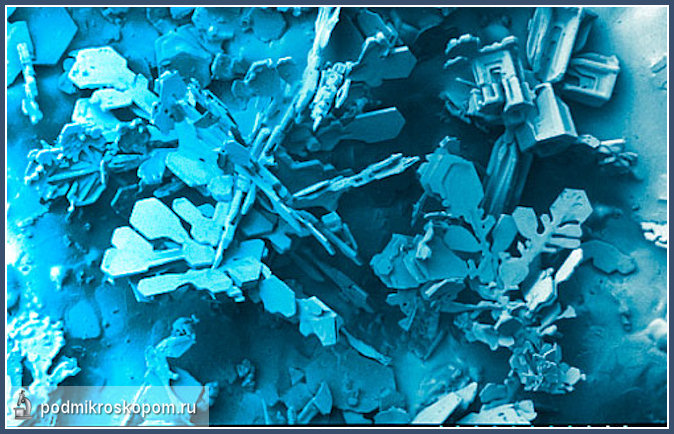 Снег
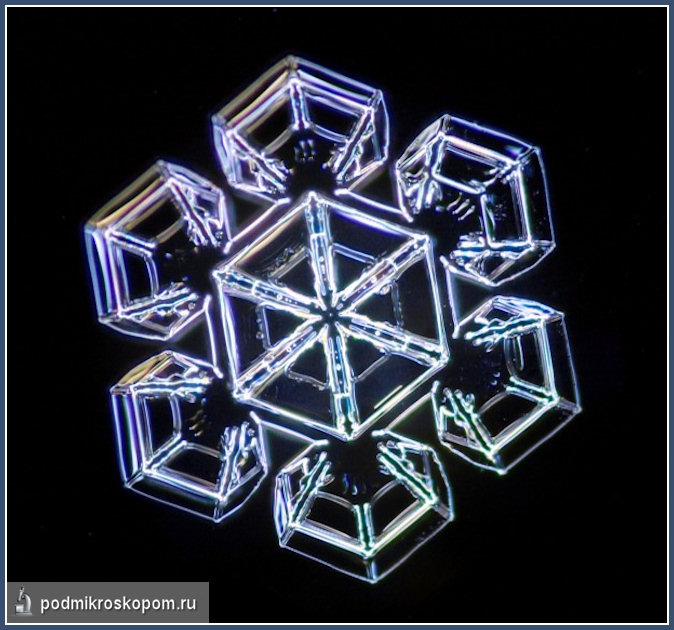 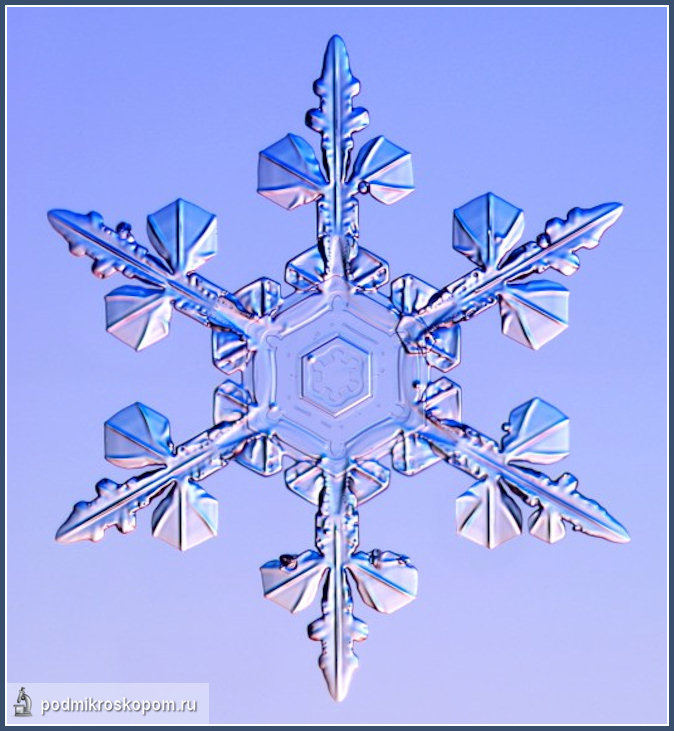 Снежинки
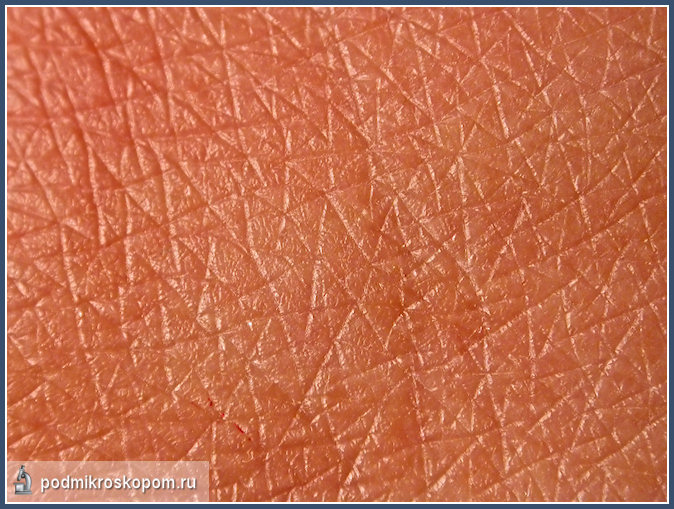 Кожа человека
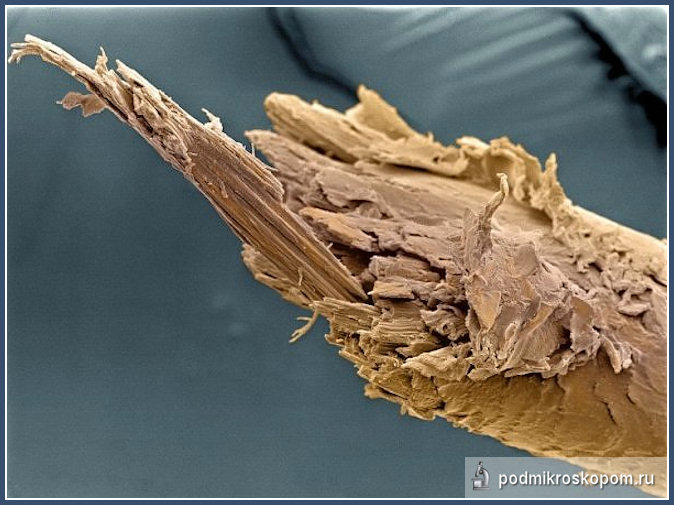 Волос
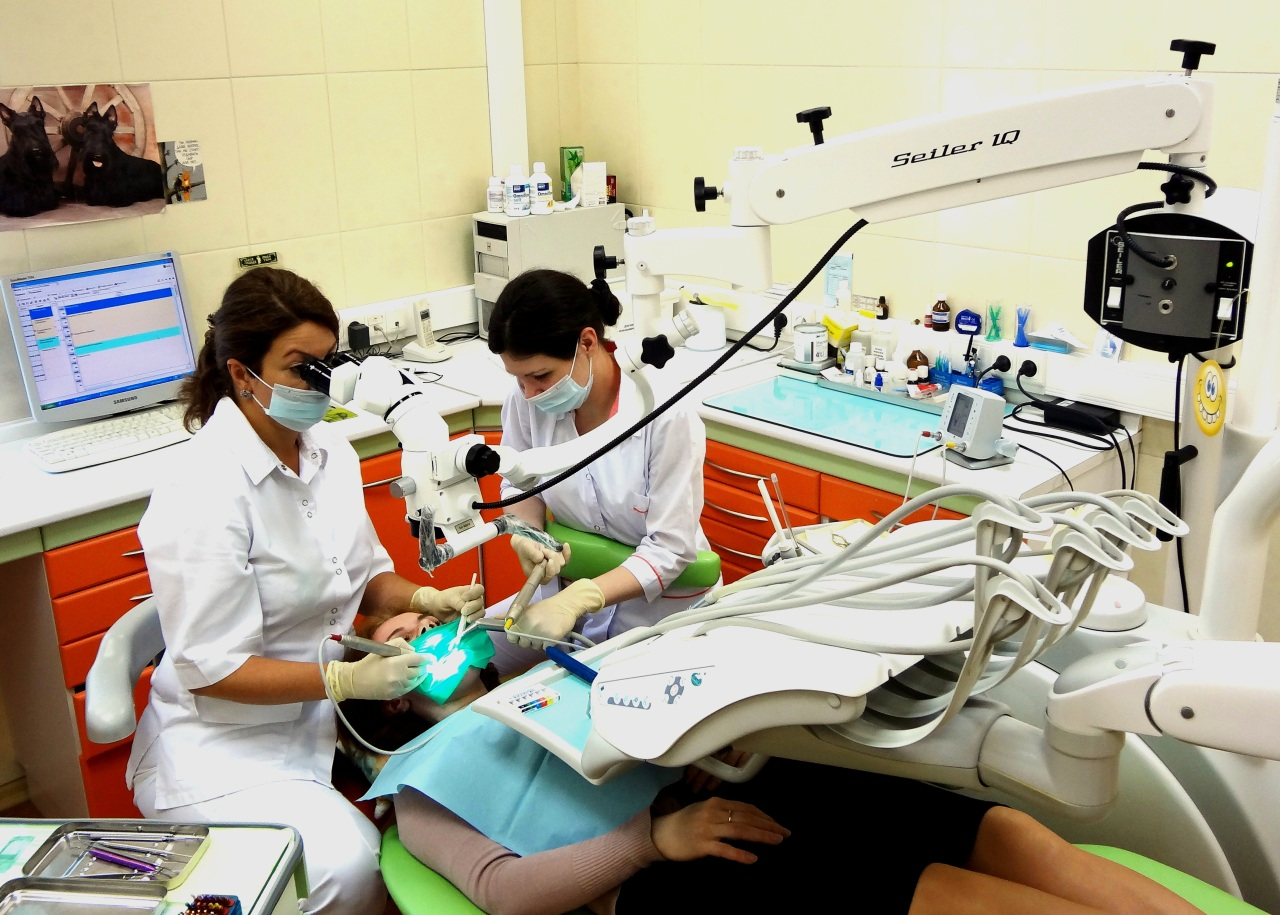 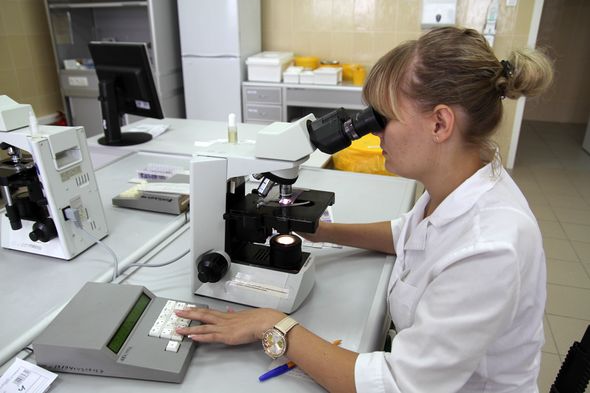 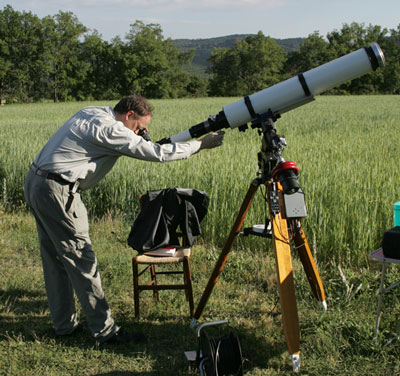 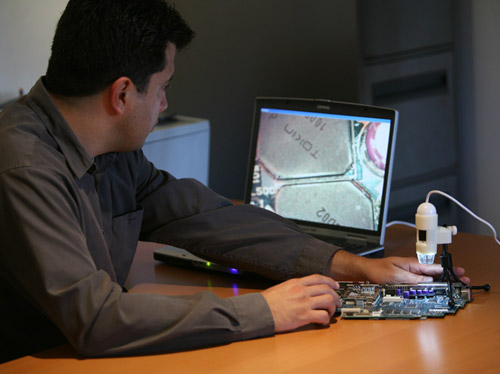 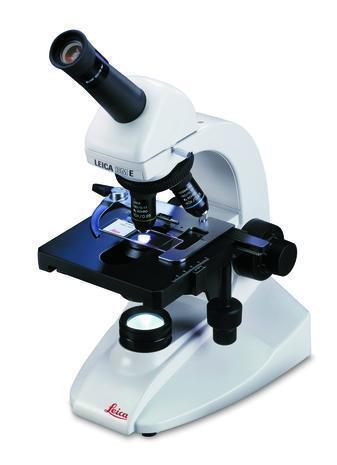 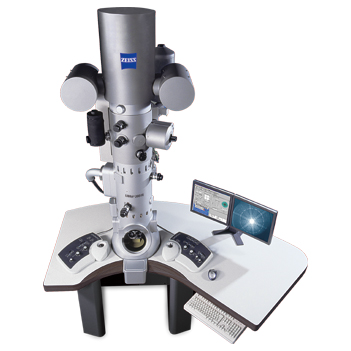 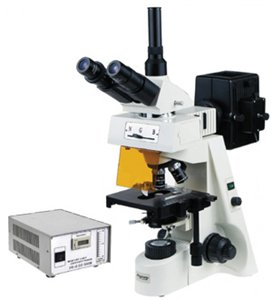 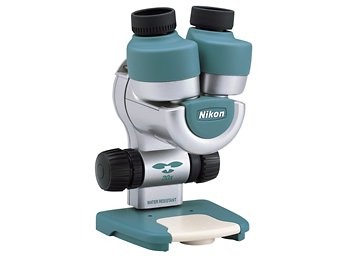 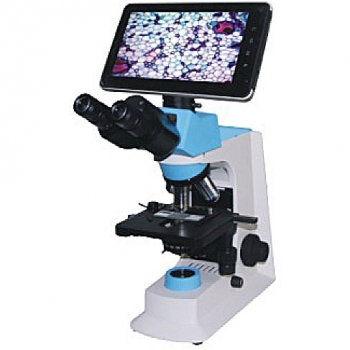